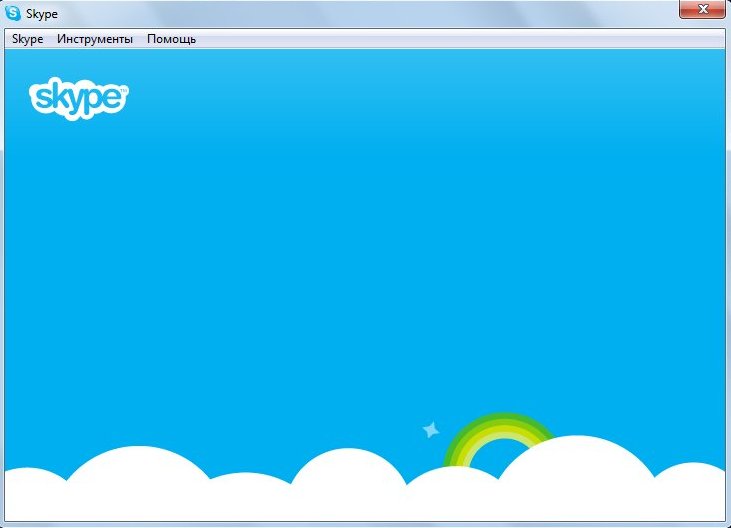 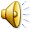 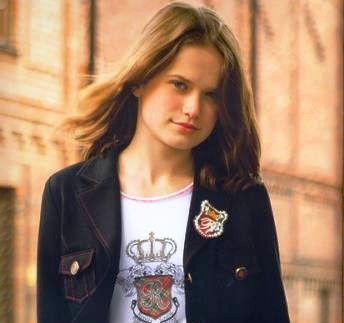 Samanta Smit
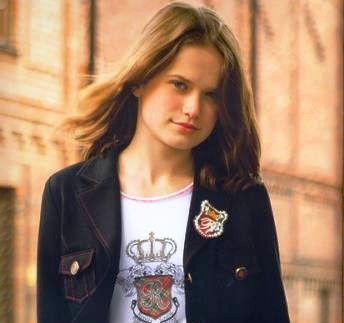 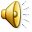 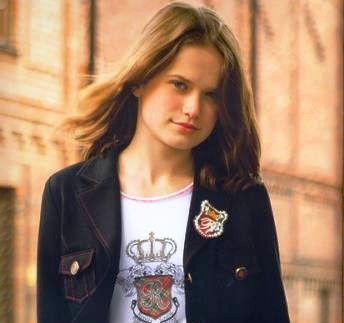 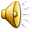 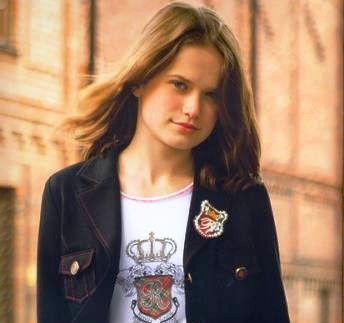 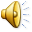 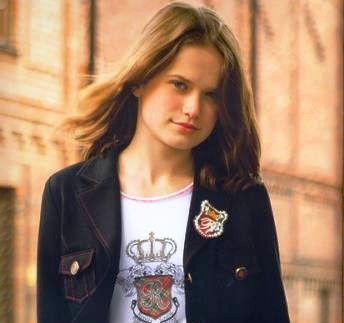 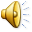 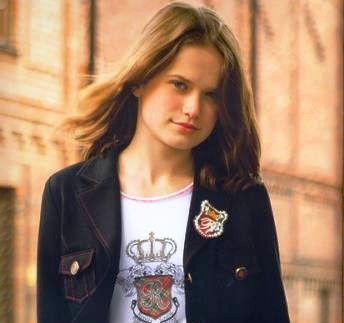 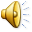 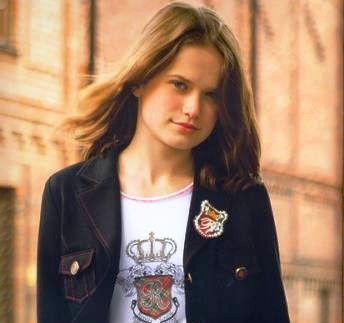 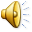 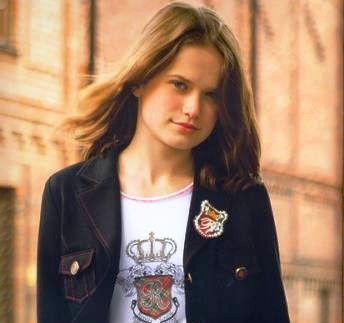 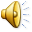 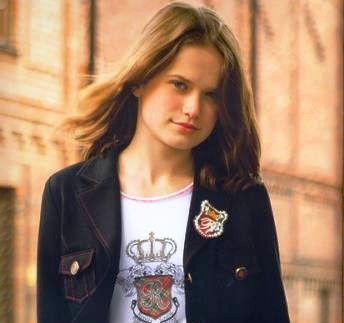 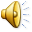 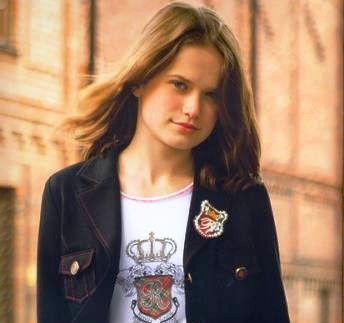 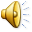 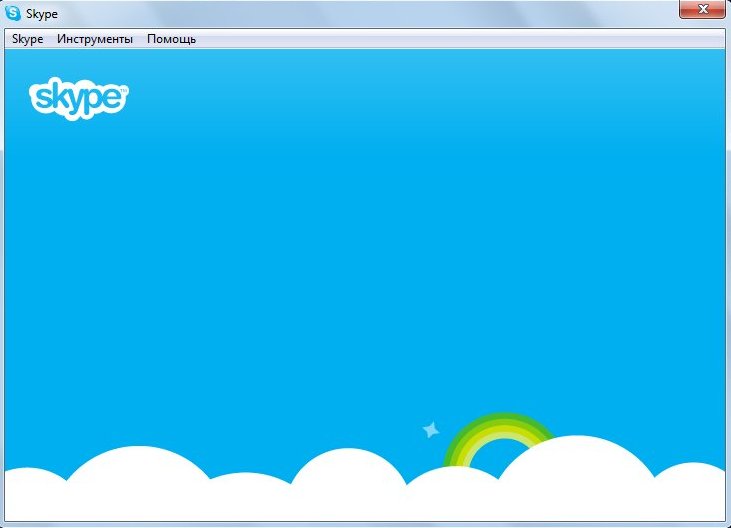 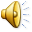 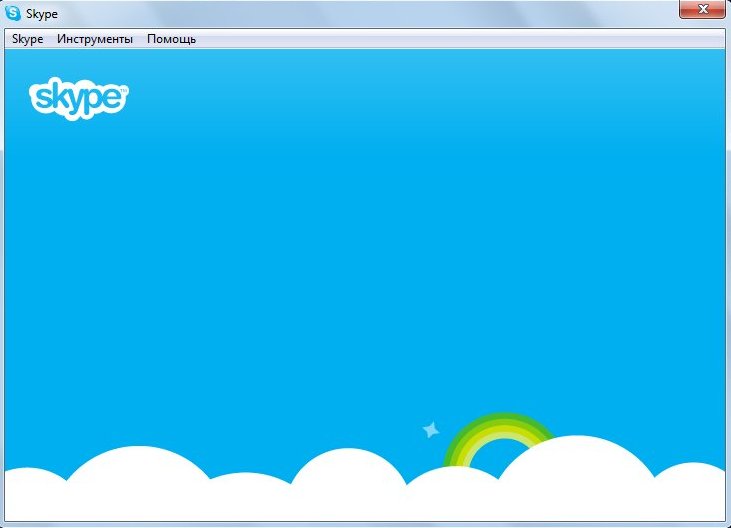